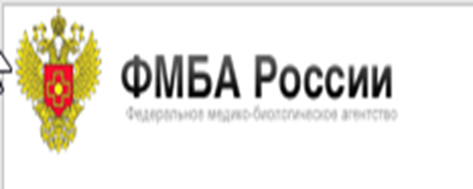 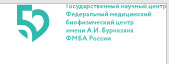 БЕСКОНТАКТНАЯ ЭКСПРЕСС-ДИАГНОСТИКА СКЛОННОСТИ К АЛКОГОЛЬНОЙ ЗАВИСИМОСТИ
ФГБУЗ «Центральная медико-санитарная часть № 91» ФМБА России, г. Лесной, novikova-tan@mail.ru
Докладчик:    заведующая лаб. ФМБЦ им. А.И. Бурназяна ФМБА России 
Л.И. Фортунатова
4-я Международная научно-техническая конференция «Современная психофизиология. Технология виброизображения» VIBRA2021,СпБ, 24-25 июня 2021 г.
1
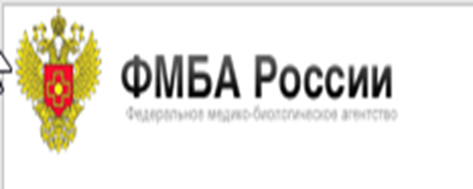 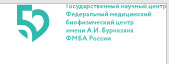 Цель исследования: Разработка критериев раннего выявления склонности к алкогольной зависимости по параметрам виброизображения
4-я Международная научно-техническая конференция «Современная психофизиология. 
Технология виброизображения» VIBRA2021,СпБ, 24-25 июня 2021 г.
2
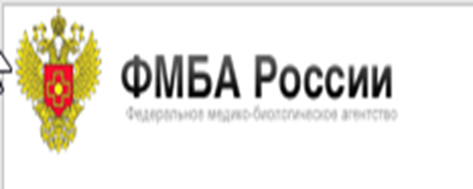 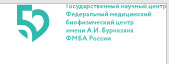 Объект исследования:
	Пациенты наркологического отделения психоневрологического диспансера ФГБУЗ ЦМСЧ № 91 ФМБА России г. Лесной. В исследовании приняли участие 10 человек (опытная группа).  Оценка проводилась в динамике. Всего было проведено 55 человеко-исследований. Средний возраст группы – 40 лет.  В качестве контрольной группы выступали работники ФГУП «Комбинат Электрохимприбор». Средний возраст группы- 40 лет.
4-я Международная научно-техническая конференция «Современная психофизиология. 
Технология виброизображения» VIBRA2021,СпБ, 24-25 июня 2021 г.
3
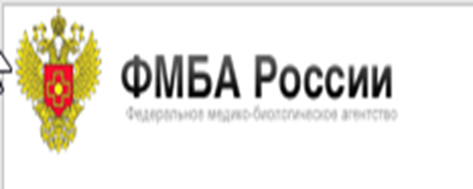 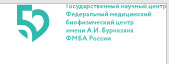 Методики исследования

	Оценка психофизиологического состояния проводилась с использованием аппаратно-программного комплекса ПФС-Контроль, разработанного специалистами ФМБЦ им. А.И. Бурназяна ФМБА России, включающего в себя психодиагностические тесты и методики оценки психофизиологического состояния.
	 Для экспресс-диагностики использовалась технология виброизображения с использованием программ VibraMED и ВибраМИ, разработанных специалистами Многопрофильного предприятия «Элсис» (г.Санкт-Петербург).
4-я Международная научно-техническая конференция «Современная психофизиология. 
Технология виброизображения» VIBRA2021,СпБ, 24-25 июня 2021 г.
4
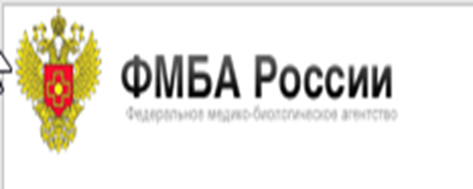 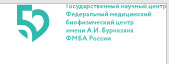 Средние значения (M+m) показателей психического состояния у пациентов наркологического отделения (группа 1) и работников комбината (группа 2) по показателям 16-ФЛО
4-я Международная научно-техническая конференция «Современная психофизиология. 
Технология виброизображения» VIBRA2021,СпБ, 24-25 июня 2021 г.
5
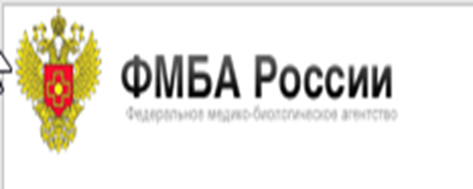 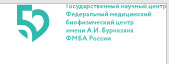 Средние значения (M+m) параметров виброизображения у пациентов наркологического отделения (группа 1) и работников комбината (группа 2)
6
4-я Международная научно-техническая конференция «Современная психофизиология. 
Технология виброизображения» VIBRA2021,СпБ, 24-25 июня 2021 г.
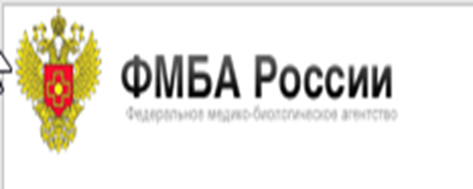 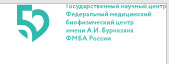 Профиль множественного интеллекта у пациентов наркологического отделения (группа 1) и работников комбината (группа 2)
7
4-я Международная научно-техническая конференция «Современная психофизиология. 
Технология виброизображения» VIBRA2021,СпБ, 24-25 июня 2021 г.
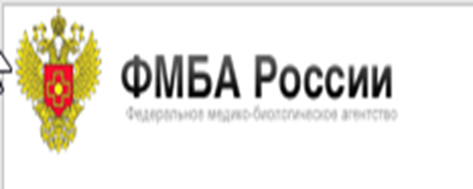 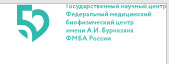 Вероятностная номограмма формализованной оценки наличия/отсутствия склонности к употреблению алкоголя.
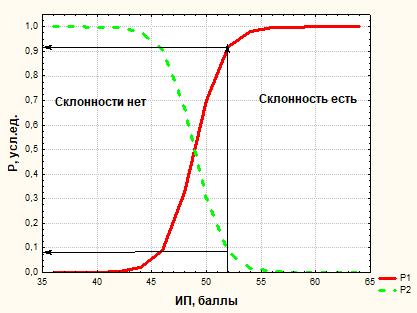 Средняя точность распознавания  95,2%.
ИП=-22,95-0,36*Е5_V-0,17*Е4+0,71*Е7_V+1,88*Е1+0,86*Е3-1,19*Е7-0,15*Е10_V+0,13*Е9_V, баллы
4-я Международная научно-техническая конференция «Современная психофизиология. 
Технология виброизображения» VIBRA2021,СпБ, 24-25 июня 2021 г.
8
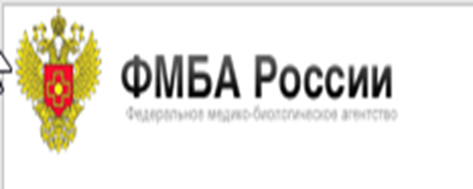 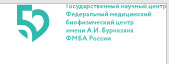 Выводы
Психическая и физическая зависимость от алкоголя является недопустимым свойством для работников предприятий с потенциально опасными технологиями, поскольку это может привести не только к увеличению травматизма, снижению производительность труда и увеличивается количество брака в работе, но и безопасности функционирования предприятия в целом. Поэтому система медицинского обеспечения таких предприятий должна включать методы оперативного мониторинга наличия у работников склонности к алкогольной зависимости.
4-я Международная научно-техническая конференция «Современная психофизиология. 
Технология виброизображения» VIBRA2021,СпБ, 24-25 июня 2021 г.
9
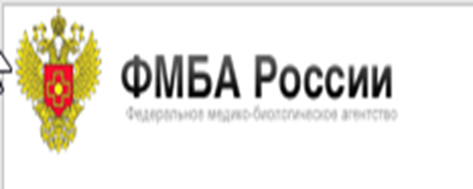 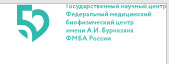 Выводы
Цифровая технология виброизображения, обладающая такими важными свойствами как оперативность (время тестирования 1-3 минуты) и бесконтактность, является перспективным средством экспресс-диагностики склонности к употреблению алкоголя.
3.Математический анализ проведенных комплексных психофизиологических исследований позволил установить, что параметры виброизображения со средней точностью 95,2% могут идентифицировать лиц, у которых психическая и физическая зависимость от алкоголя имеет характер болезни. Это дает возможность своевременно применять медицинские и организационные мероприятия по снижению склонности к алкогольной зависимости.
4-я Международная научно-техническая конференция «Современная психофизиология. 
Технология виброизображения» VIBRA2021,СпБ, 24-25 июня 2021 г.
10
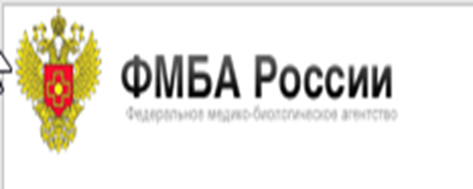 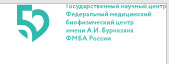 Спасибо за внимание!
4-я Международная научно-техническая конференция «Современная психофизиология. 
Технология виброизображения» VIBRA2021,СпБ, 24-25 июня 2021 г.